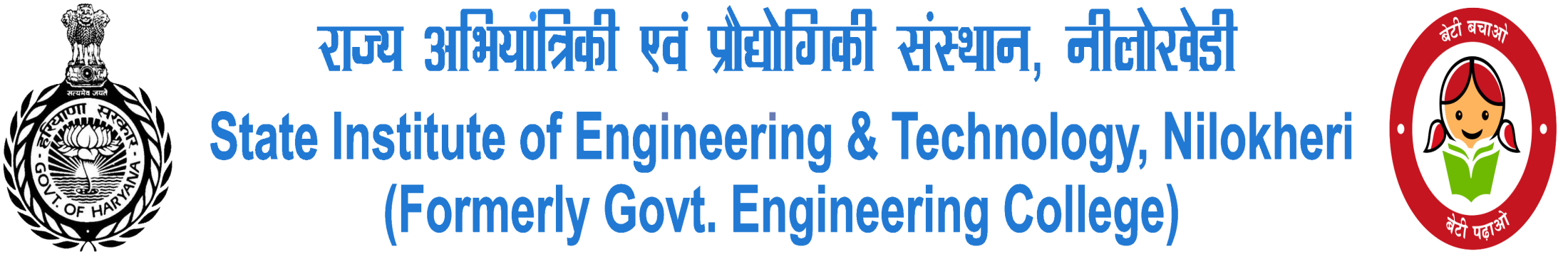 B.Tech. 7th Semester
Mechatronic Systems (MEP-407A)
Unit-1
Dr. Jatinder Kataria
Assistant Professor (Guest Faculty)
Mechanical Engineering Department
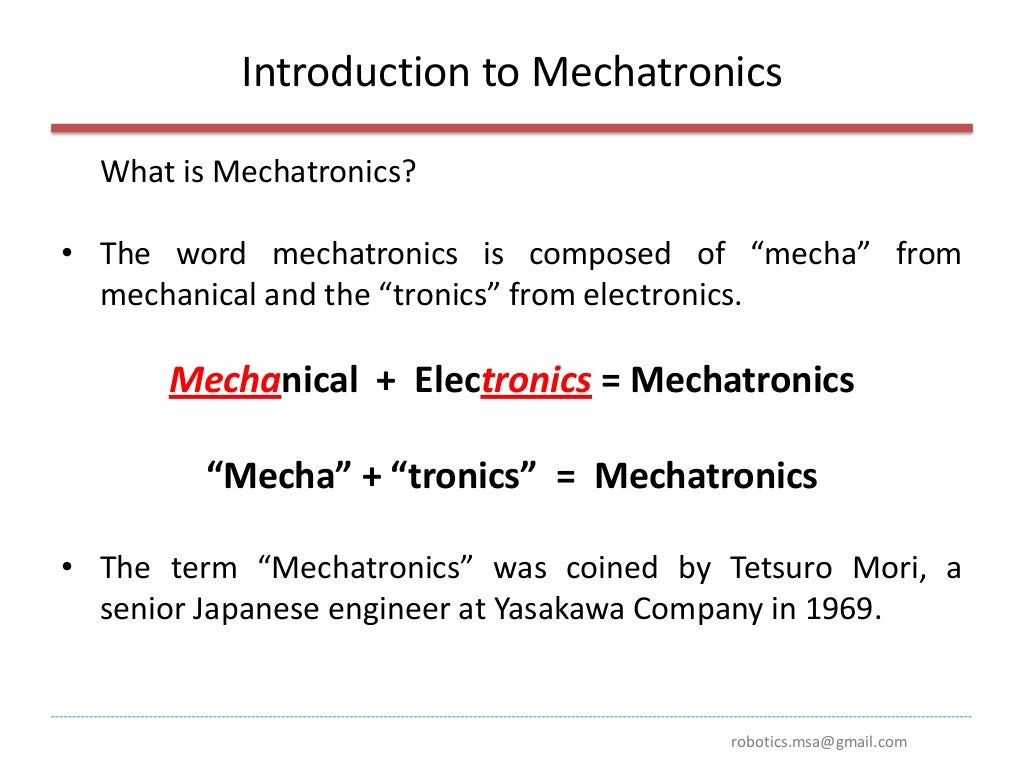 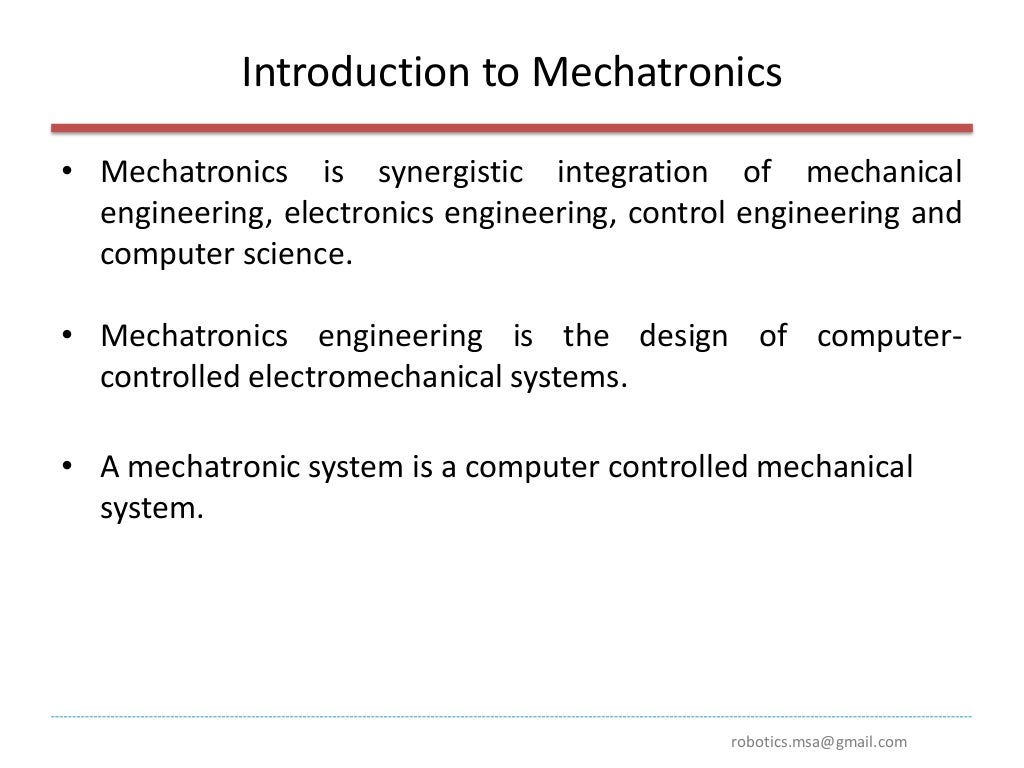 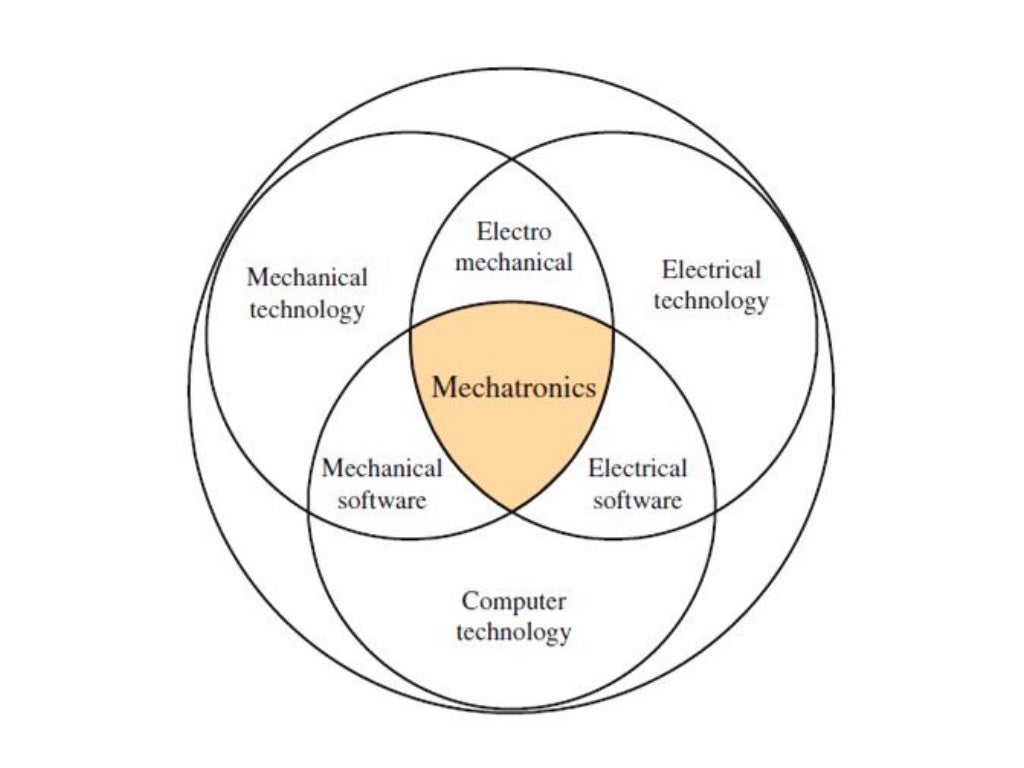 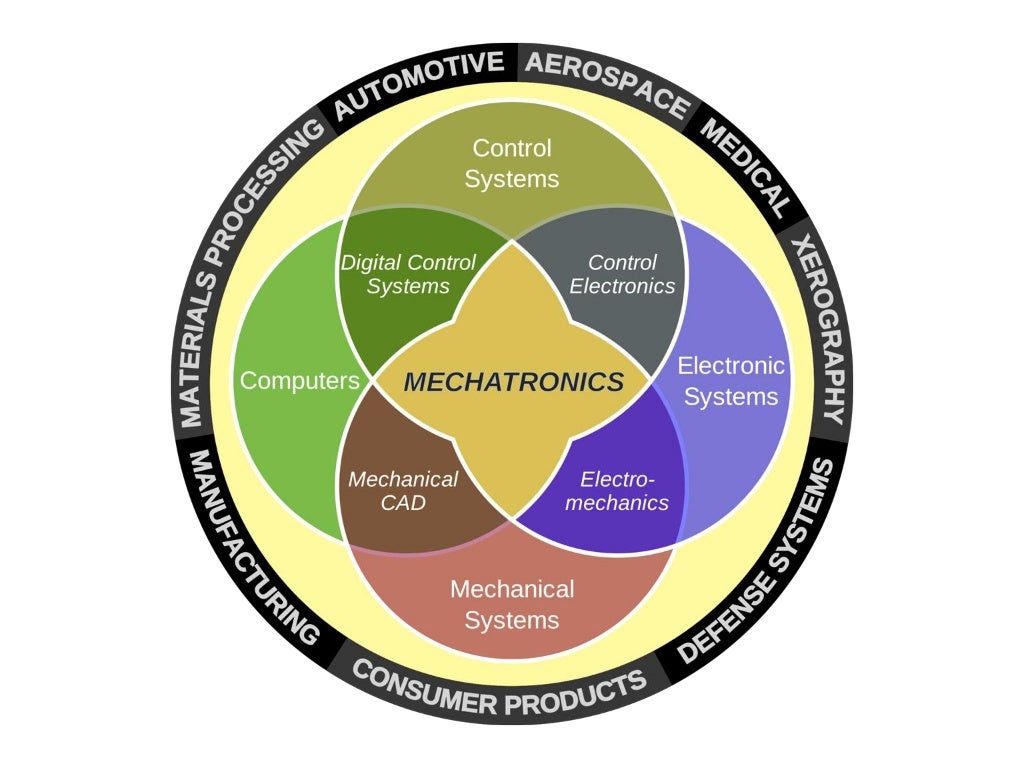 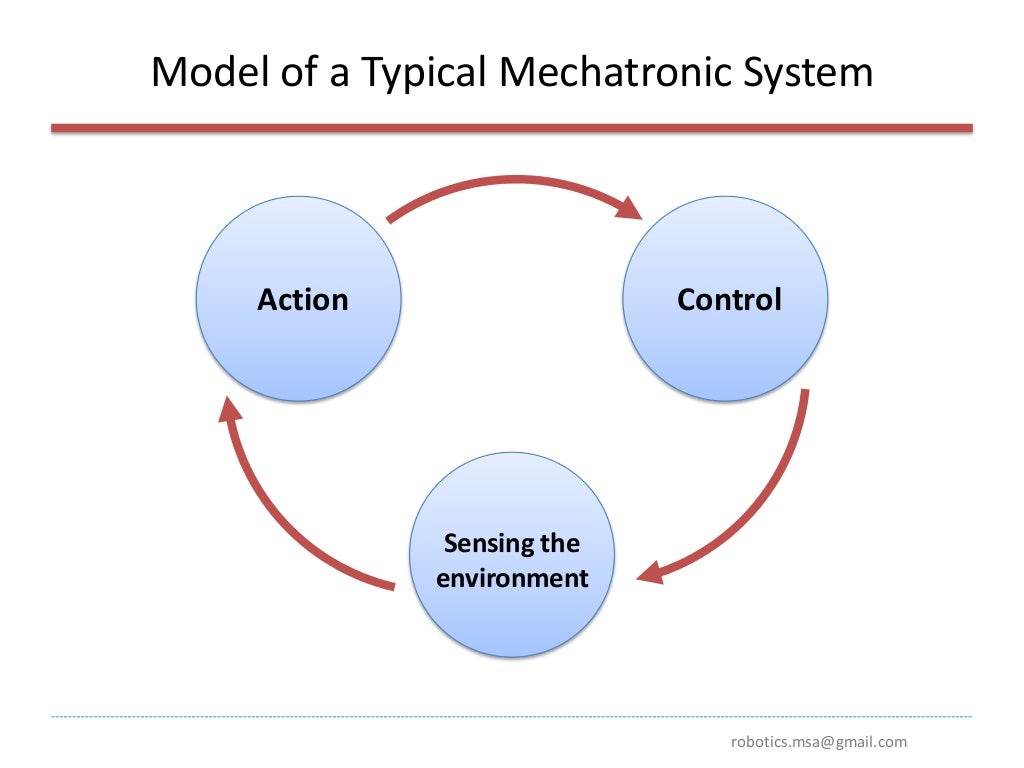 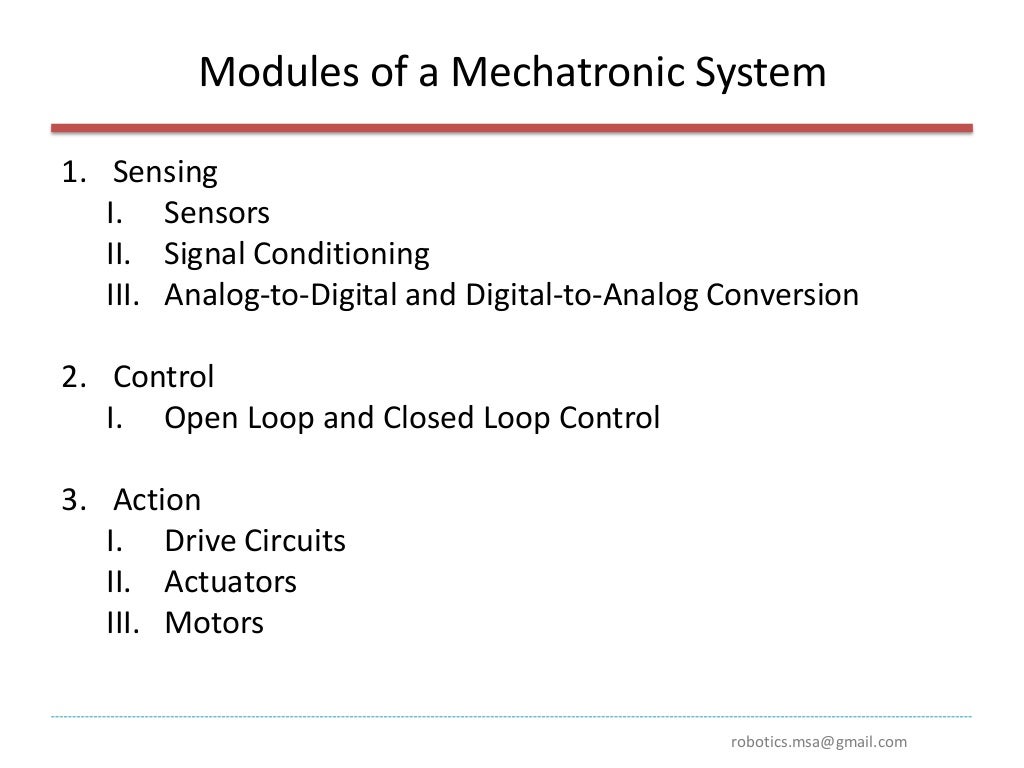 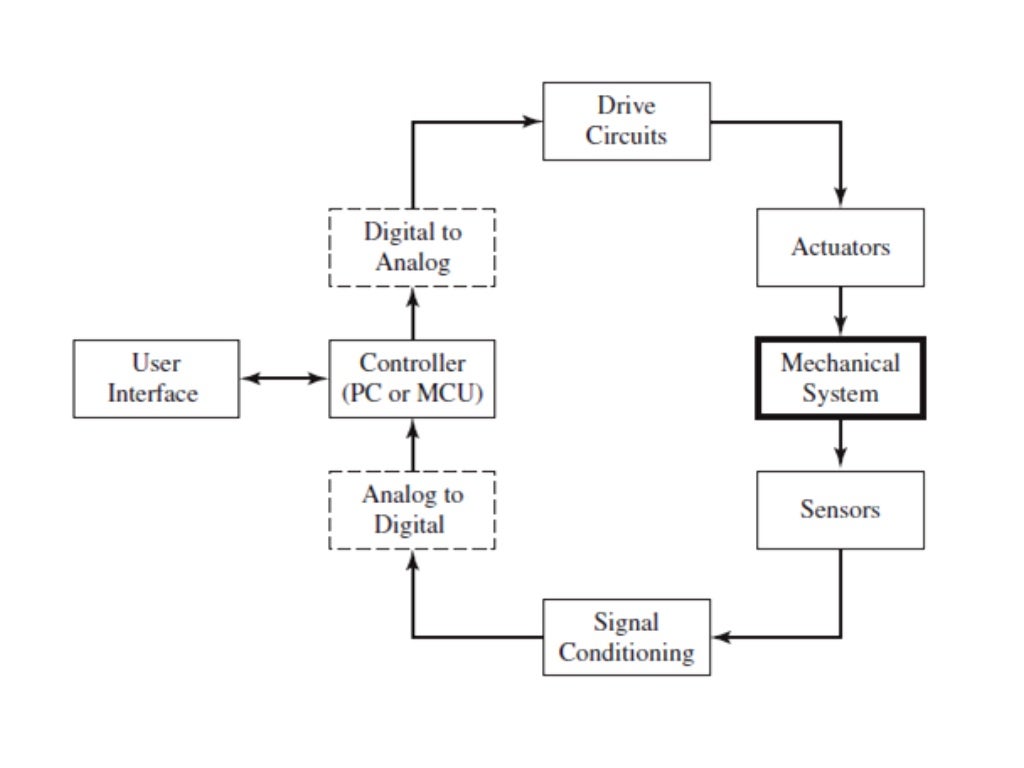 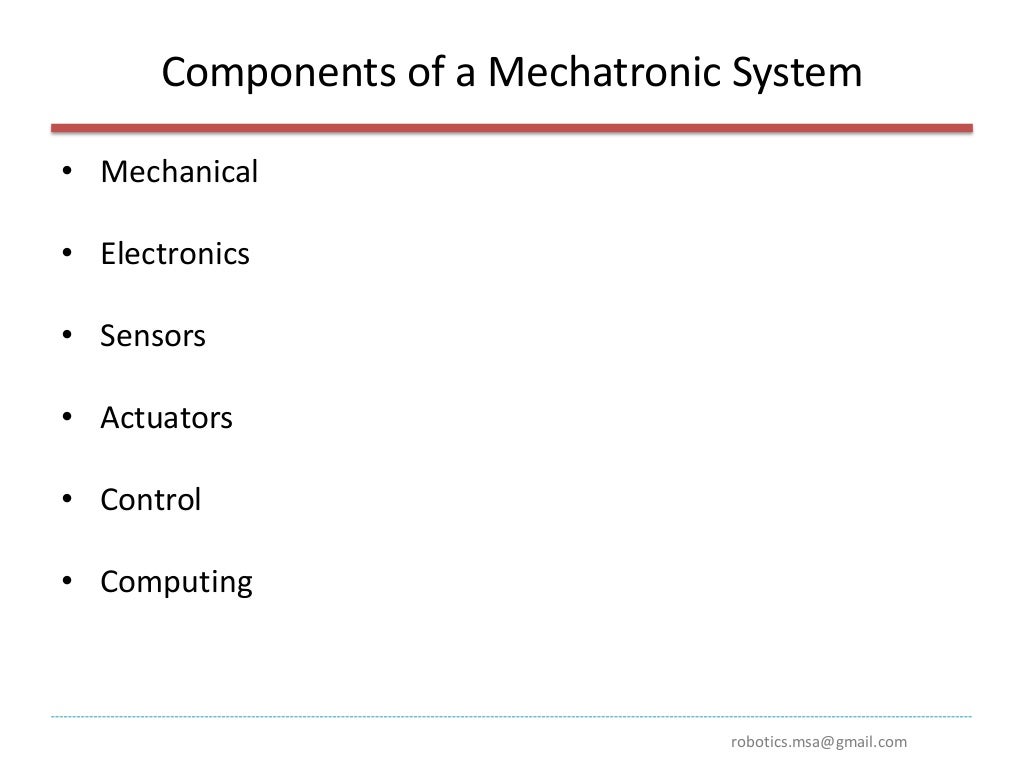 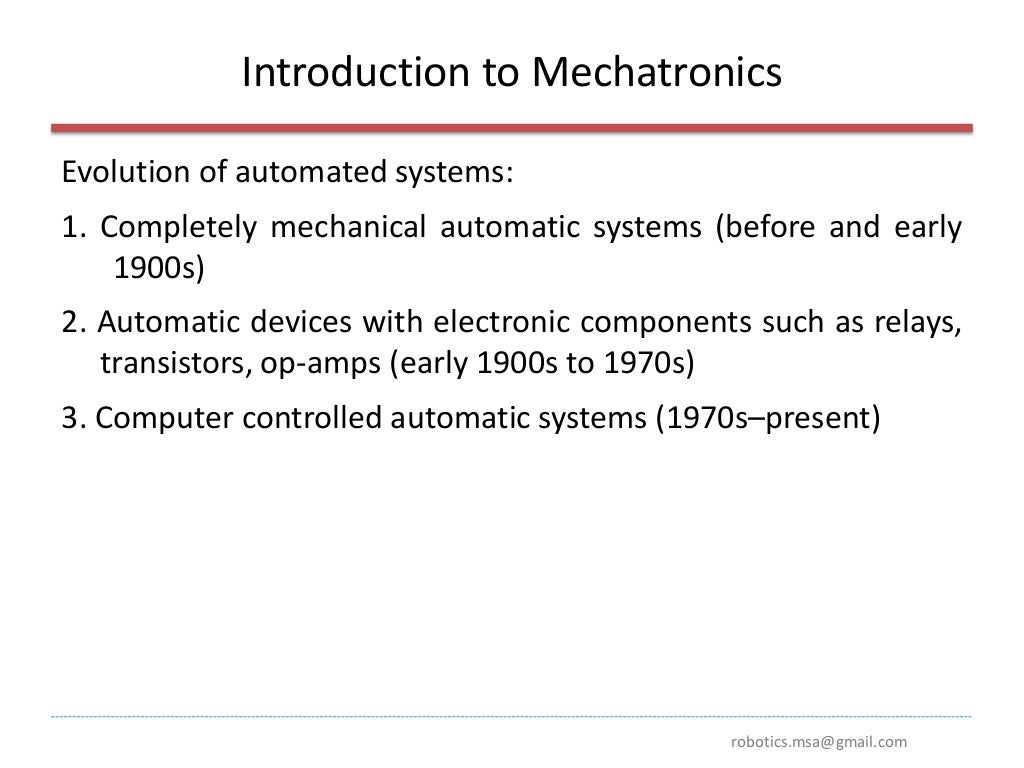 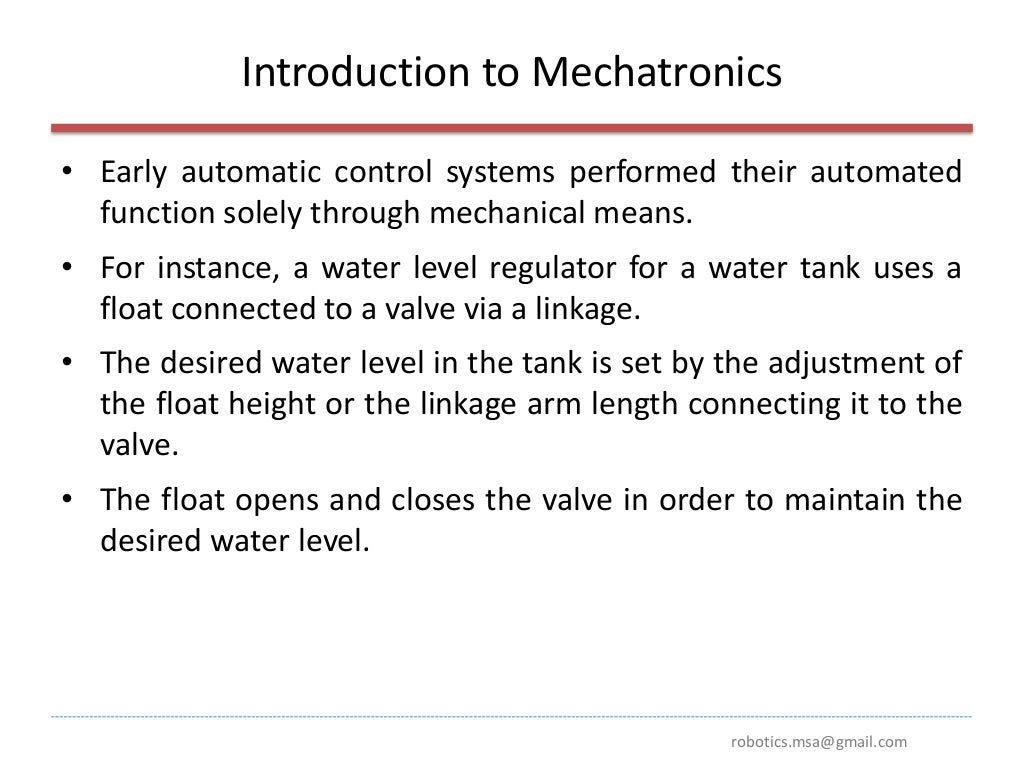 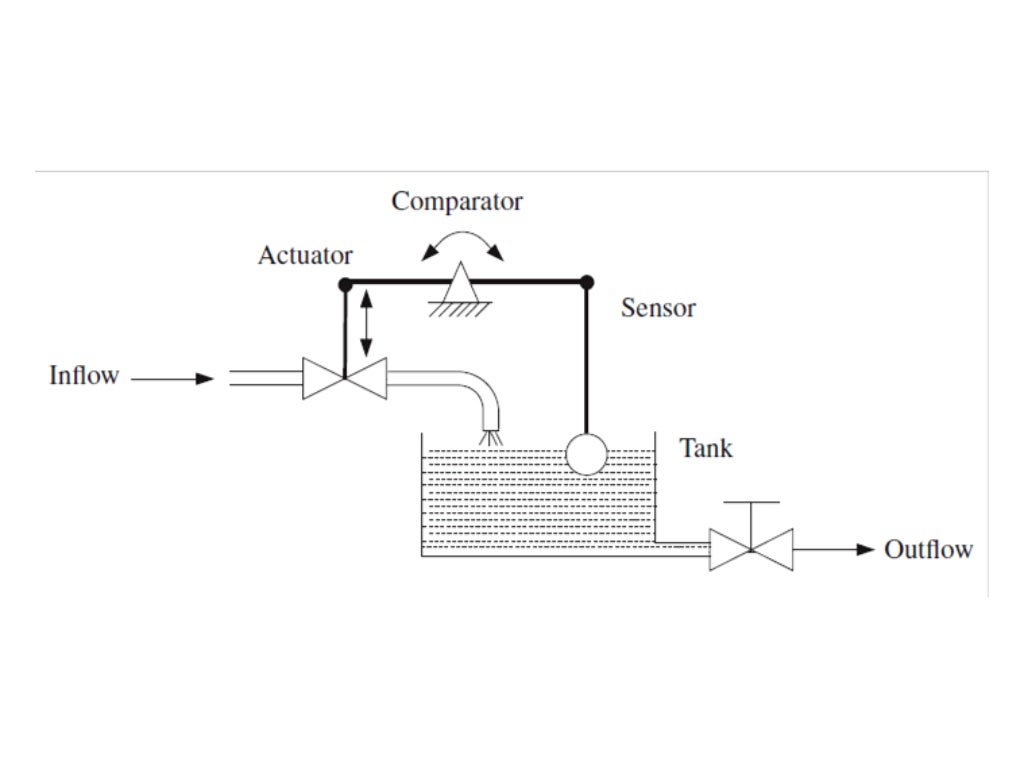 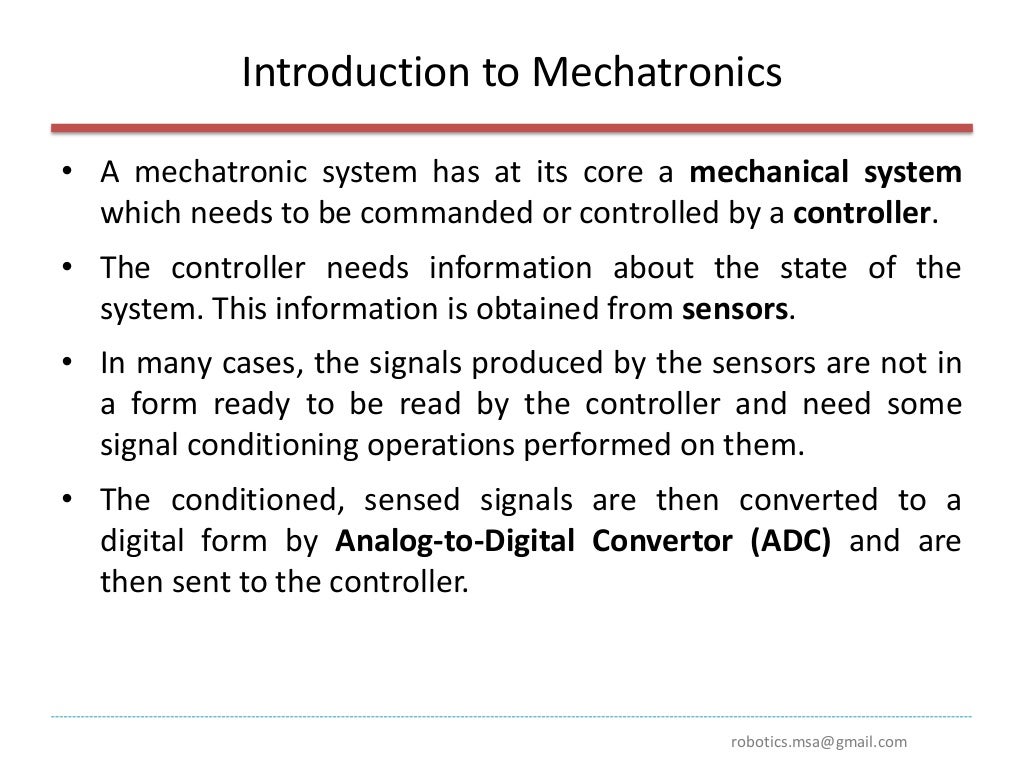 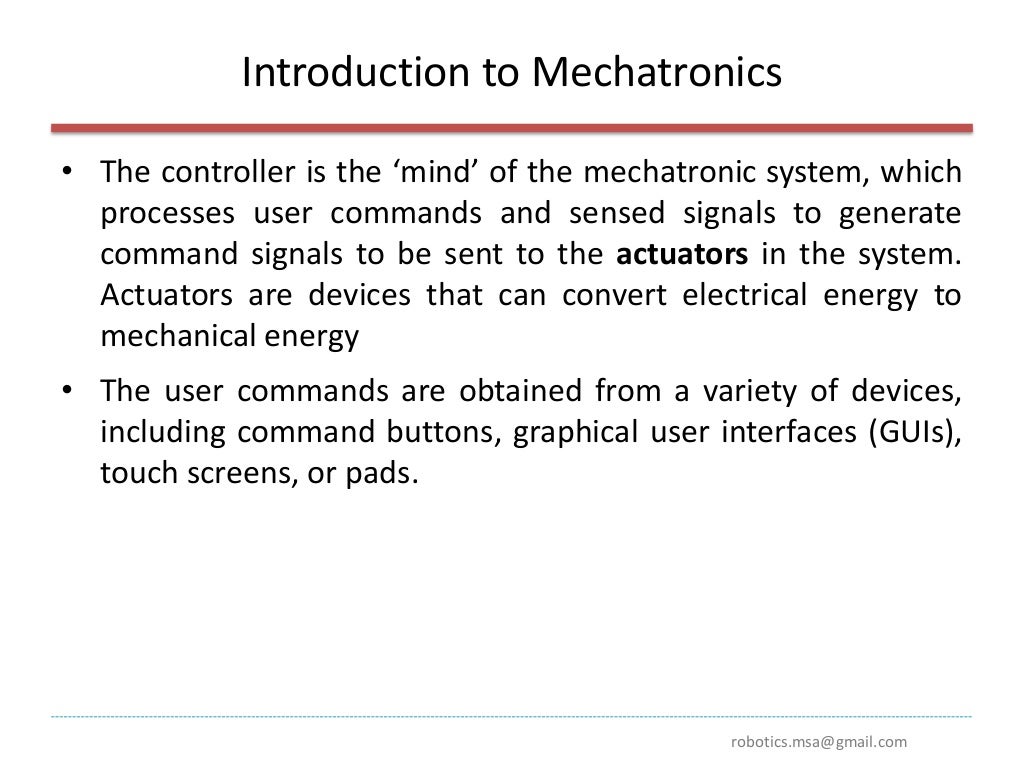 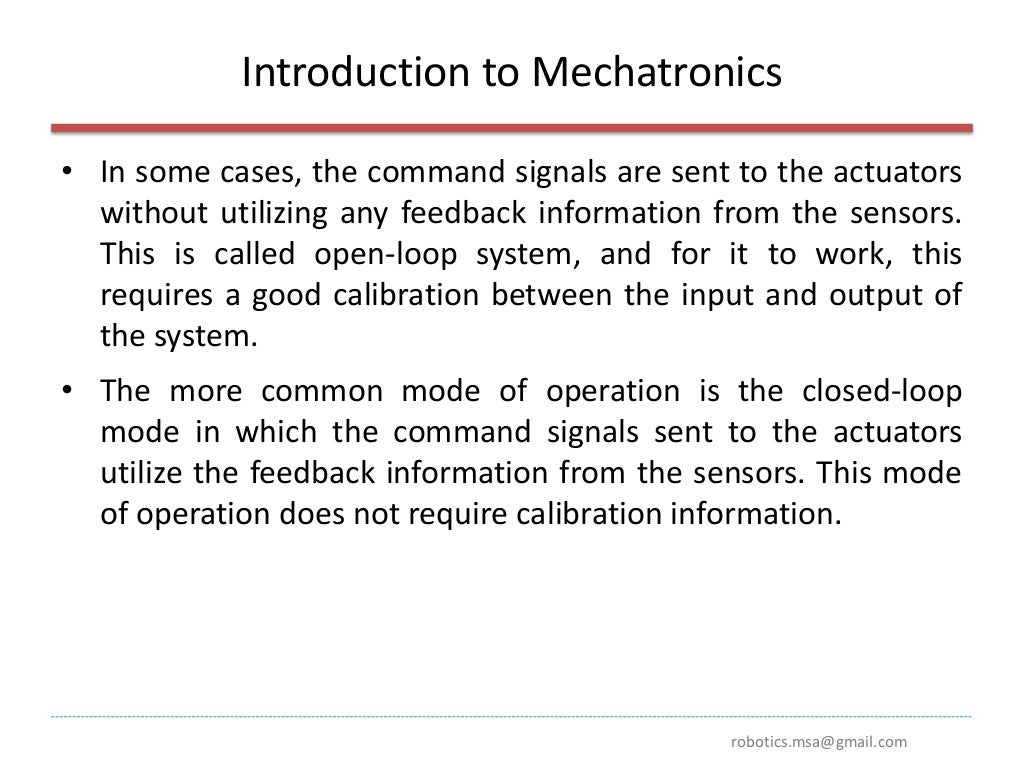 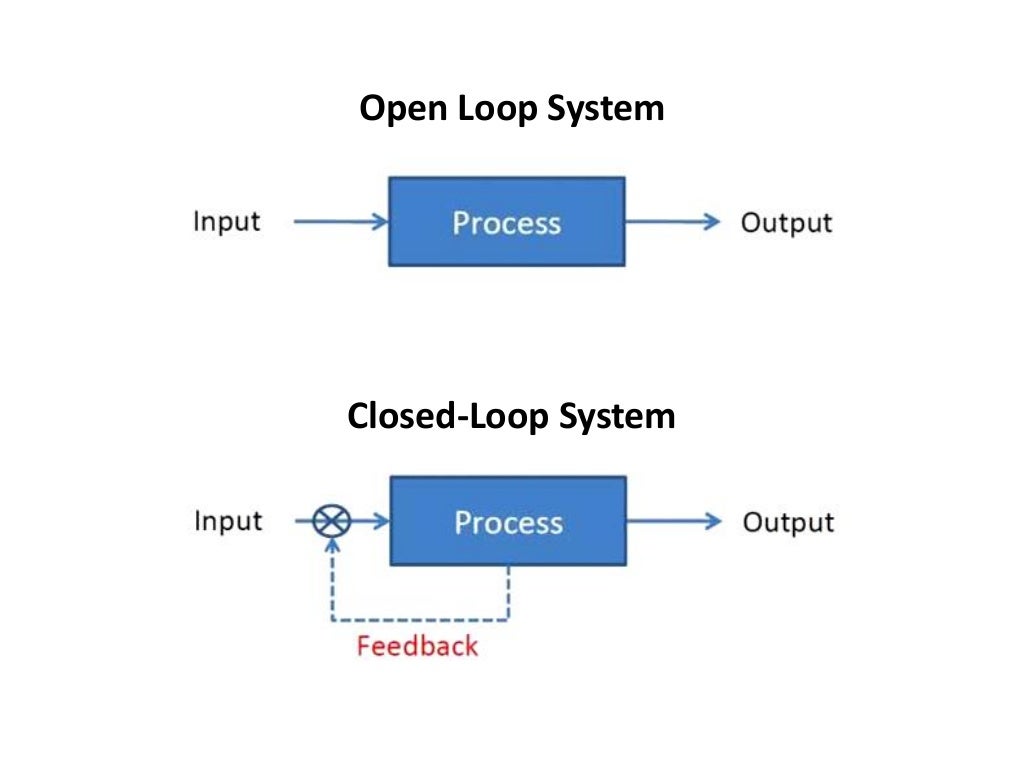 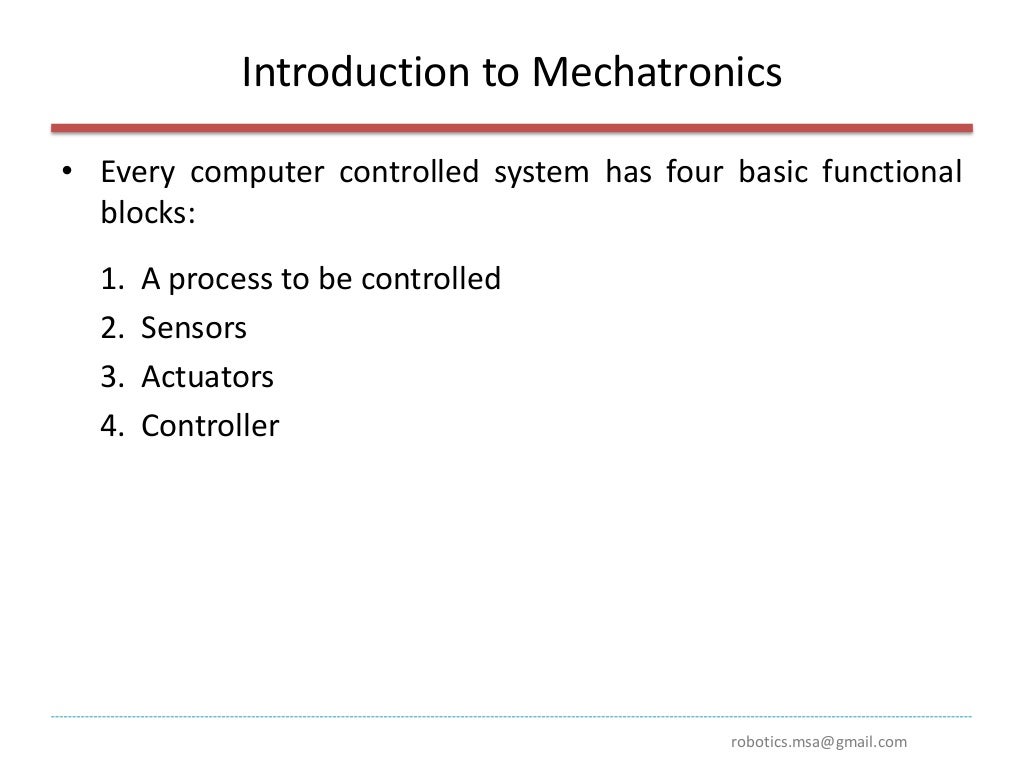 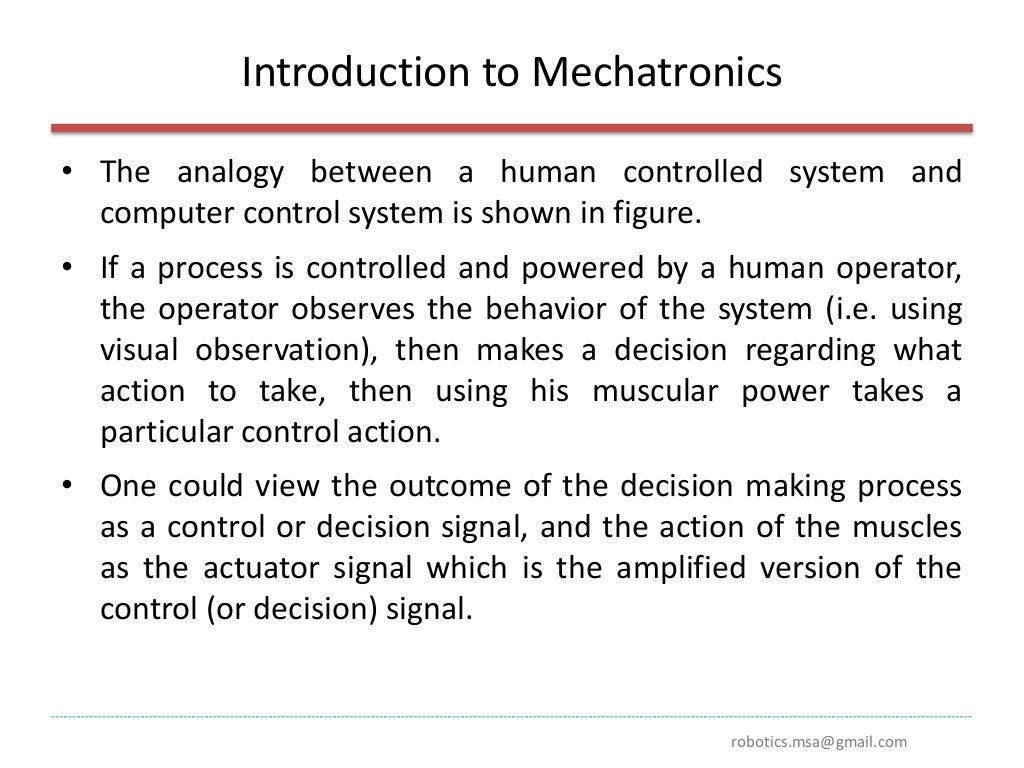 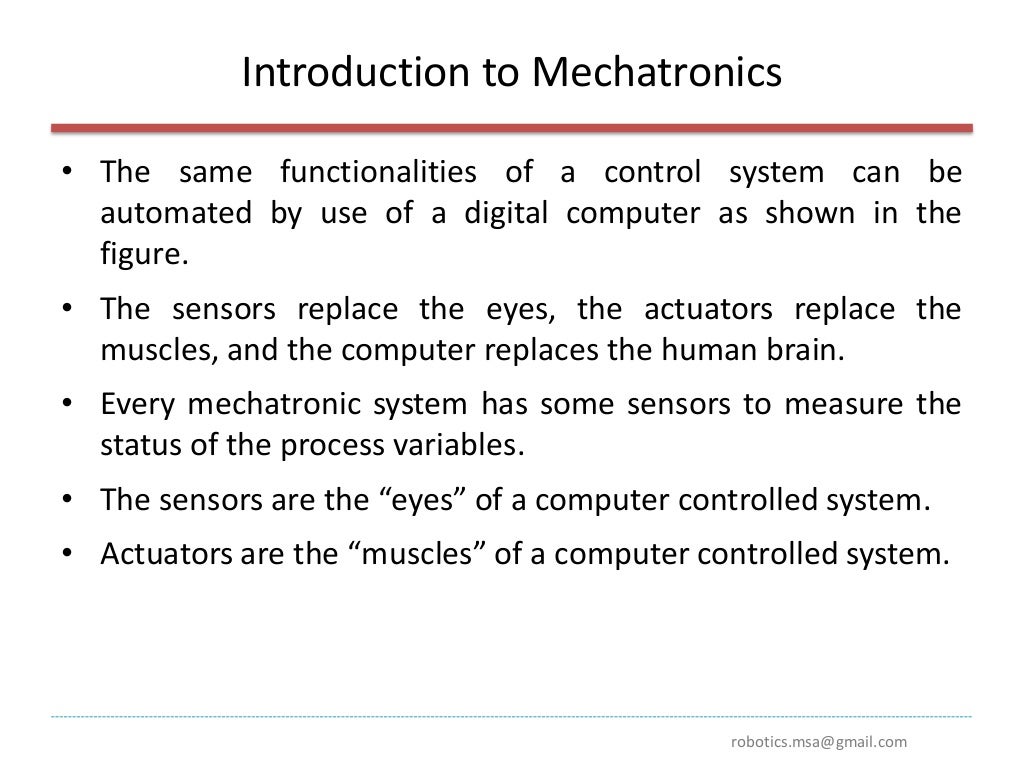 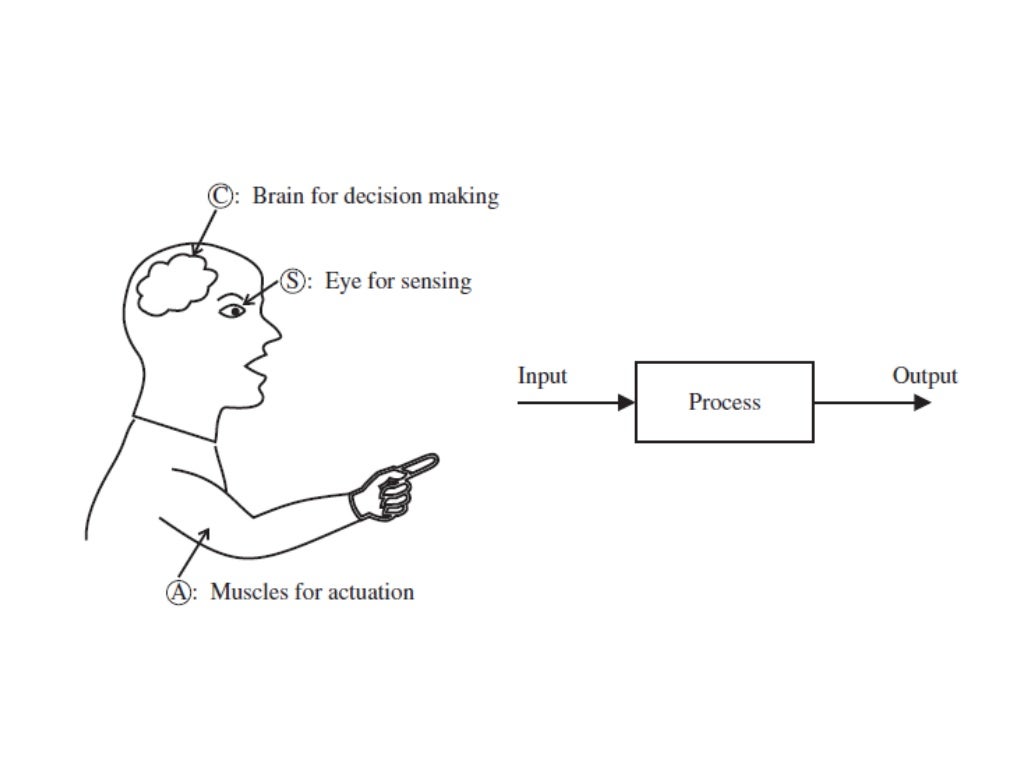 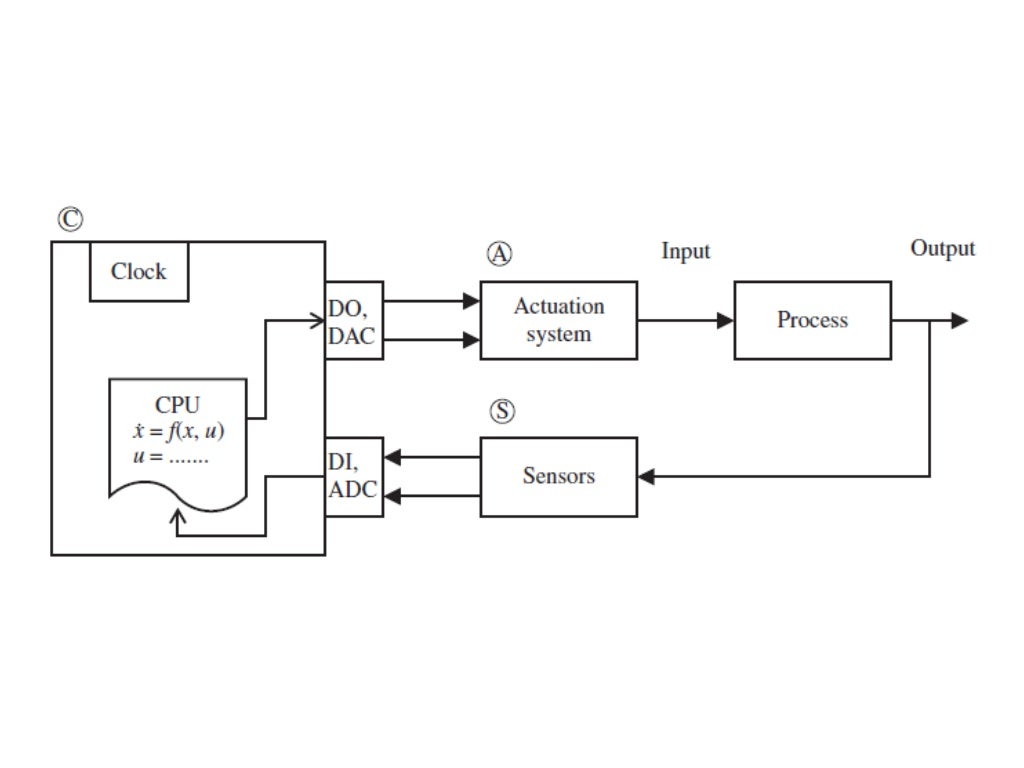 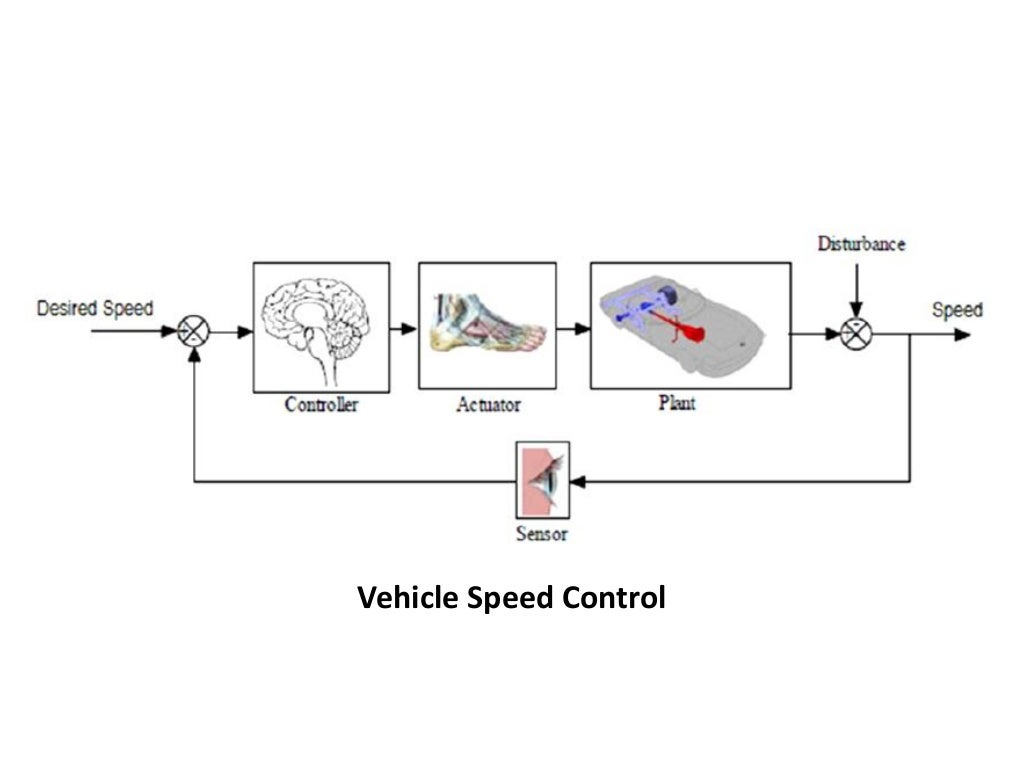 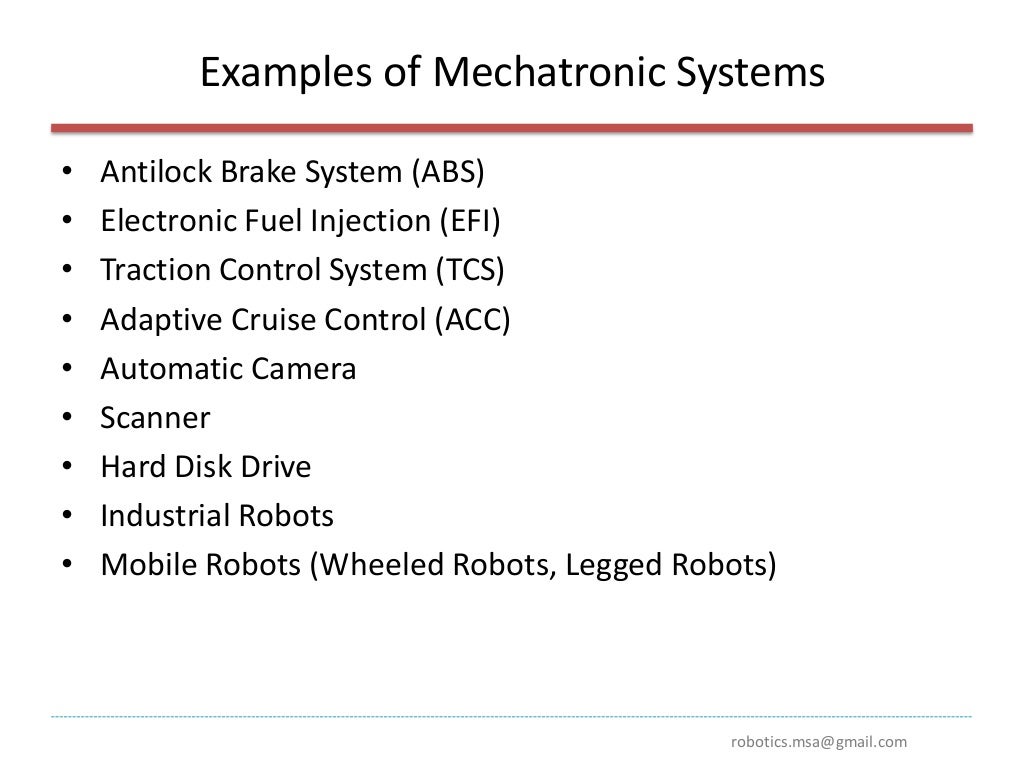 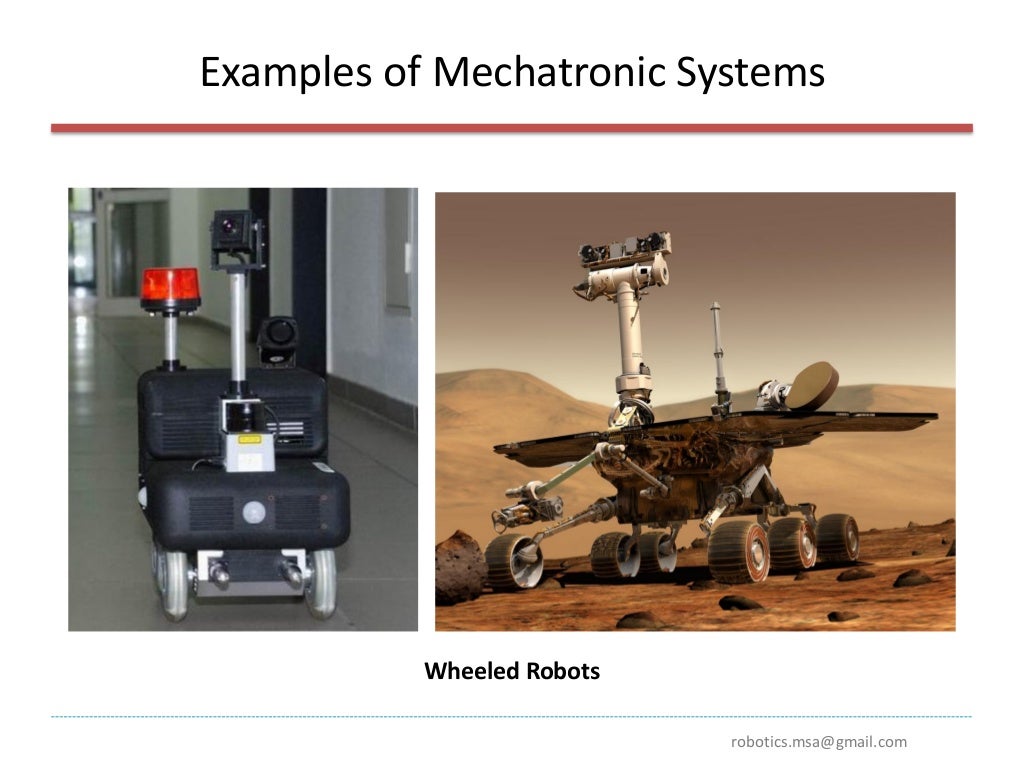 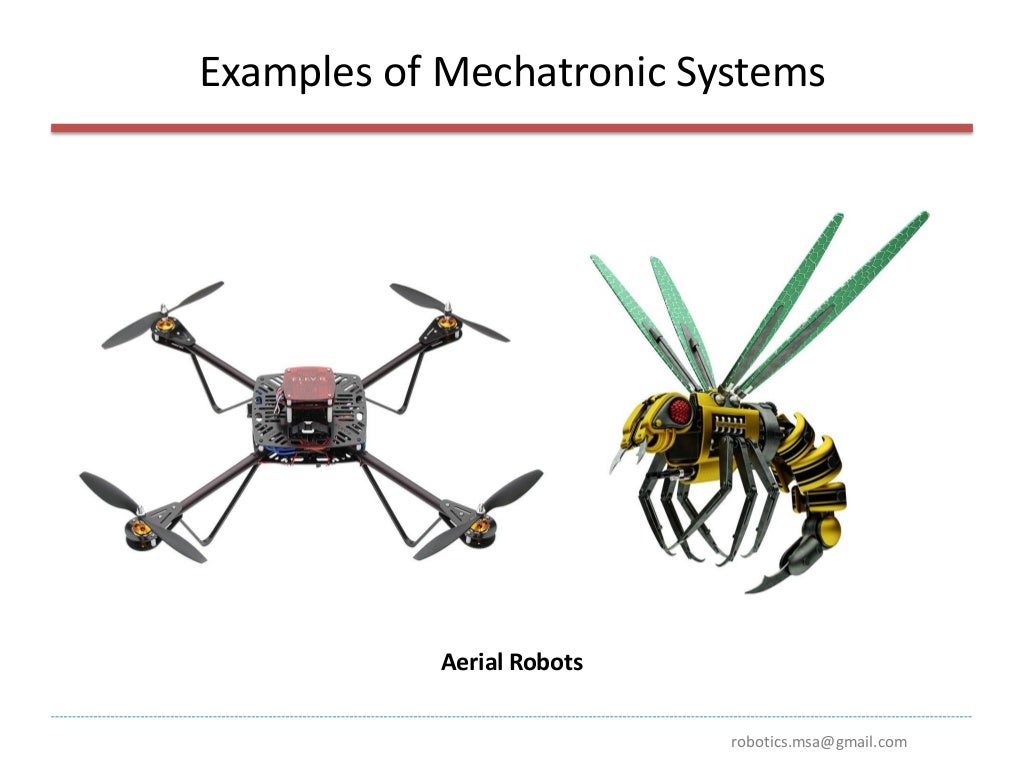 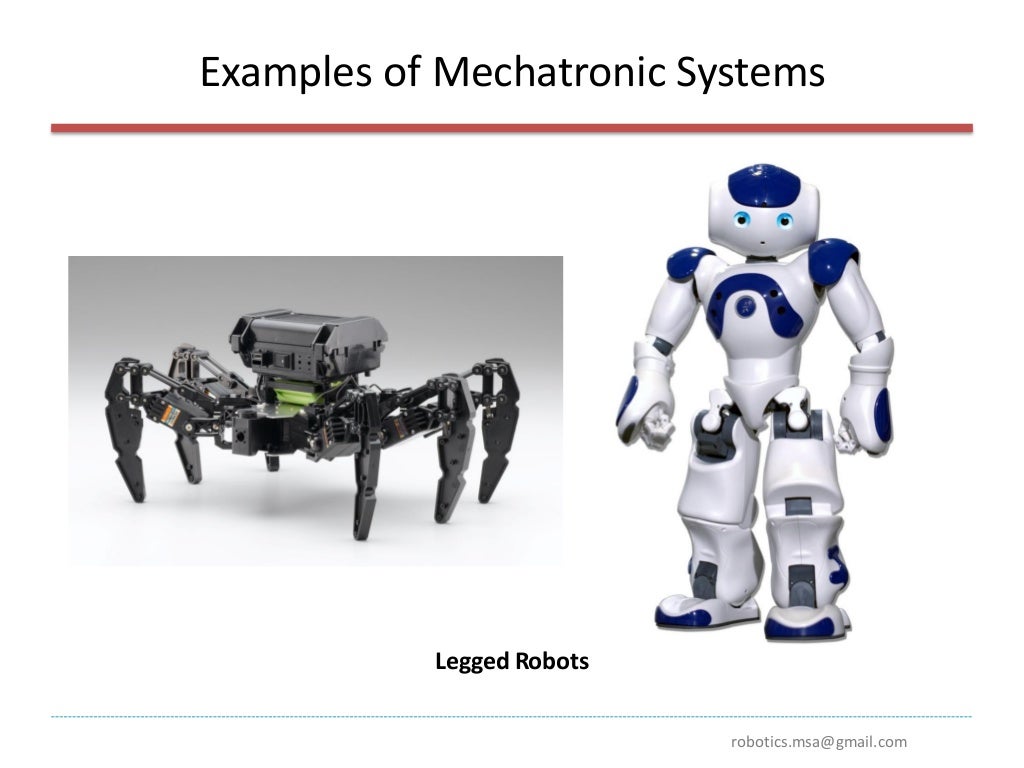 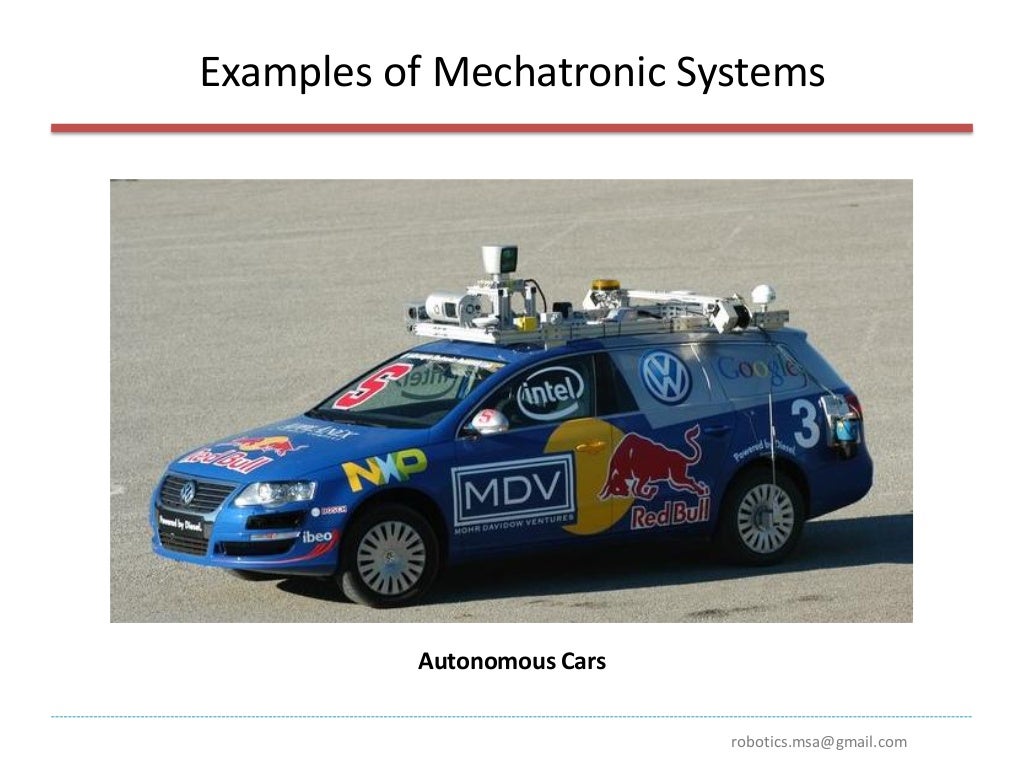 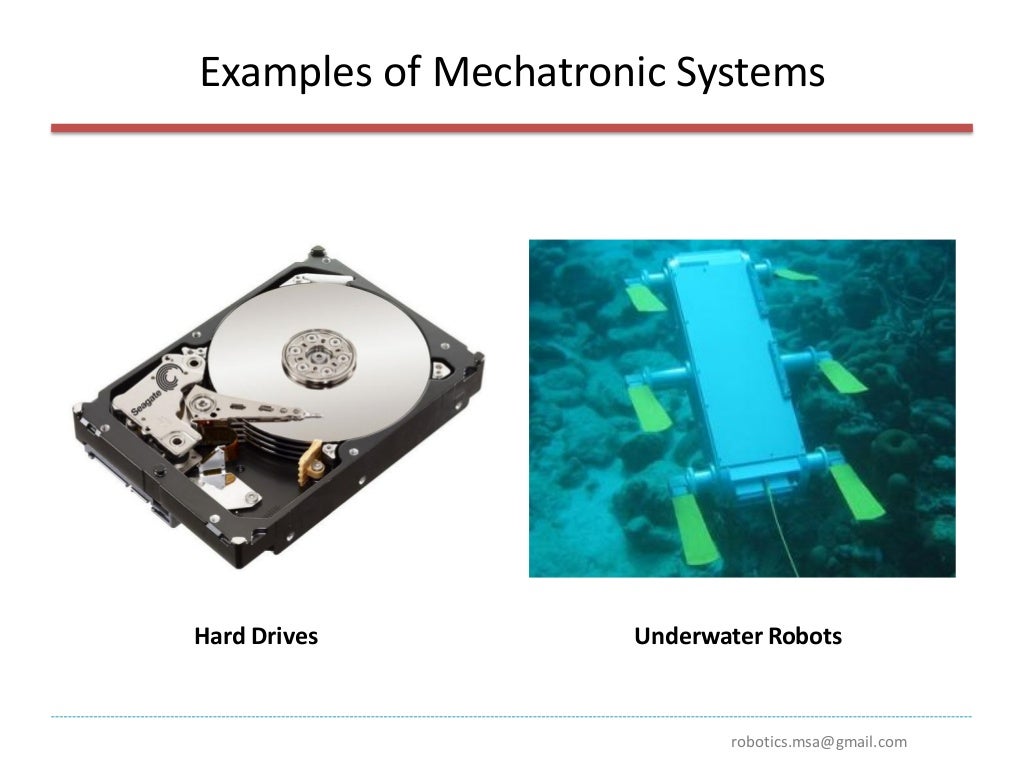 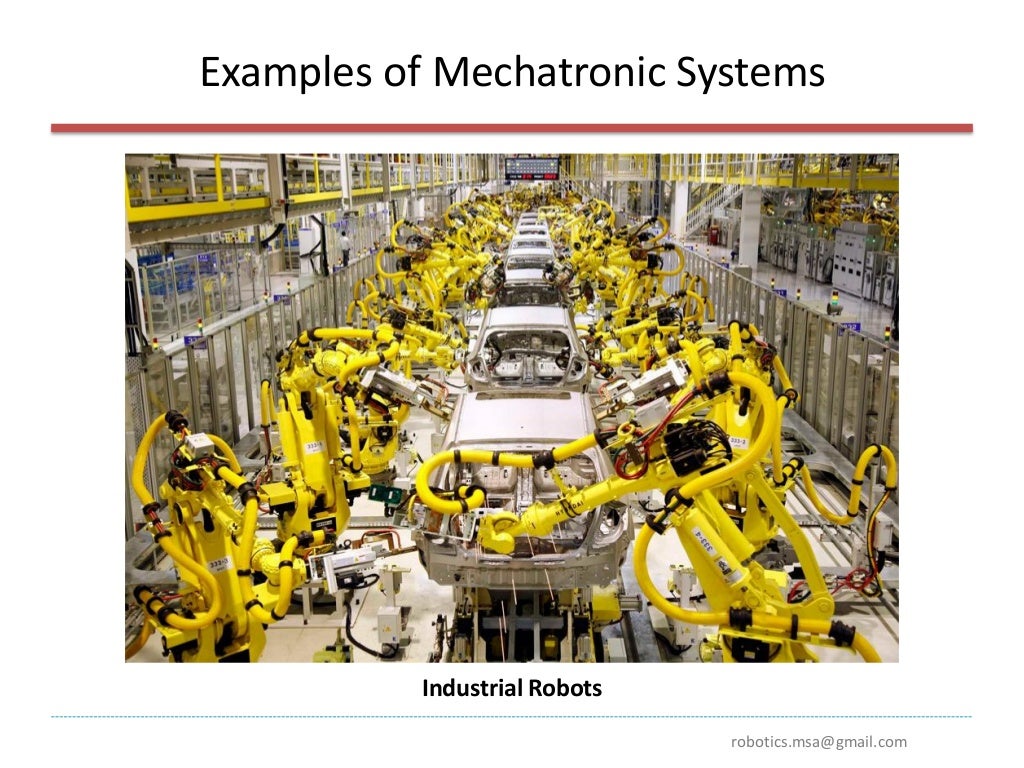 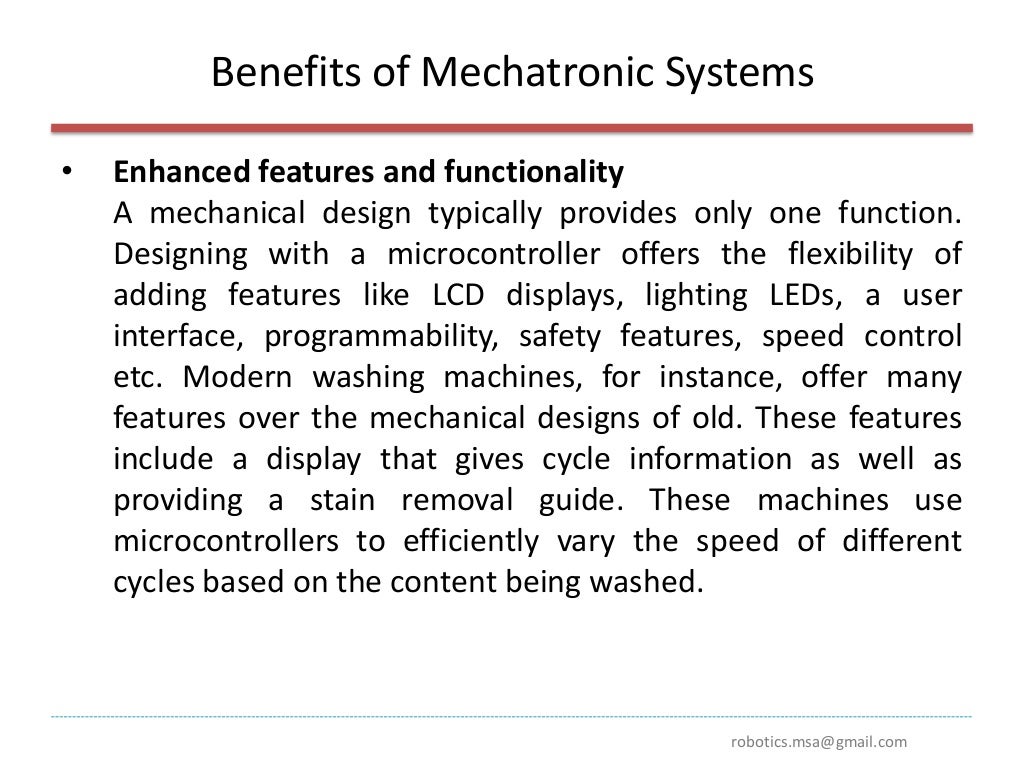 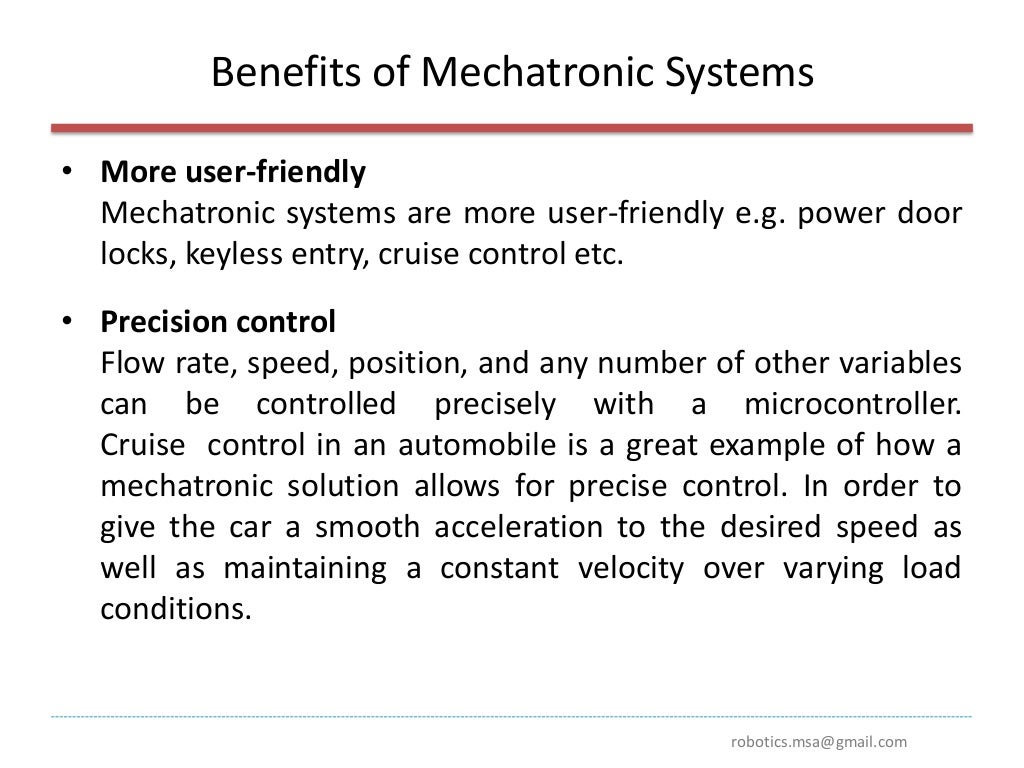 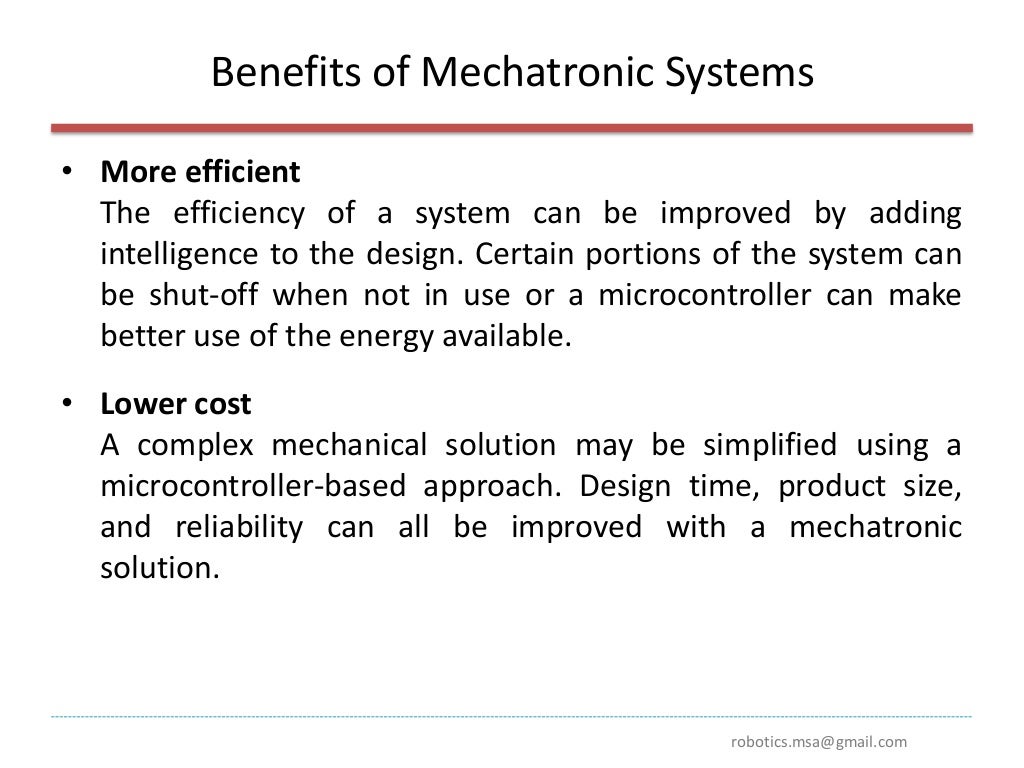 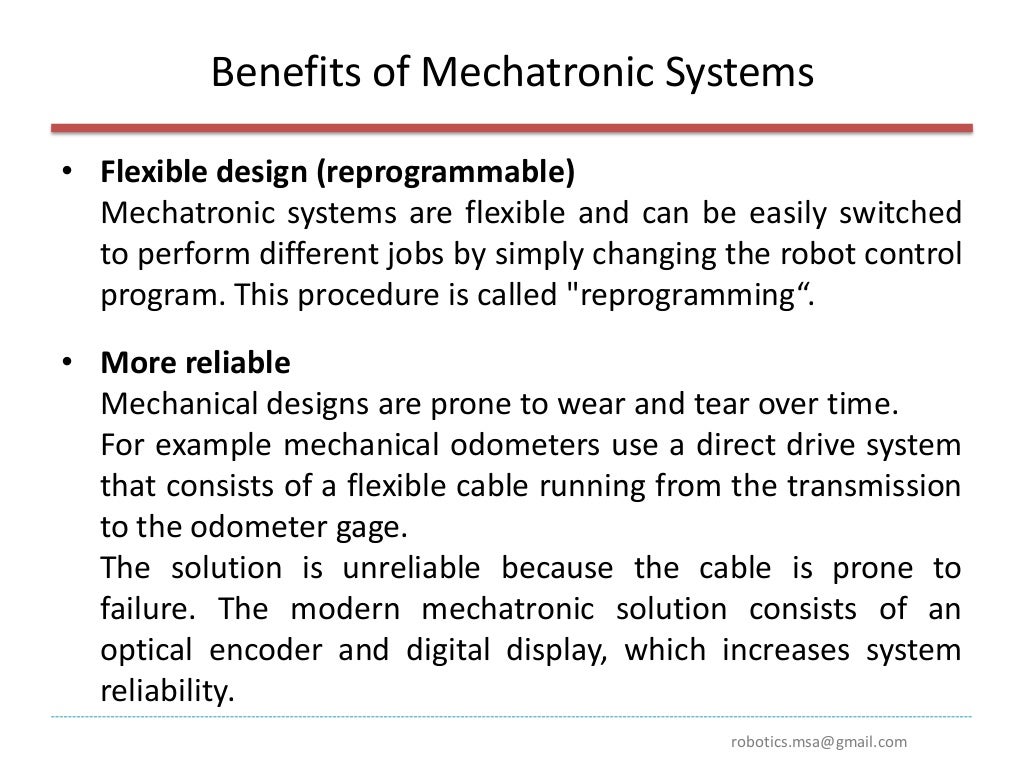 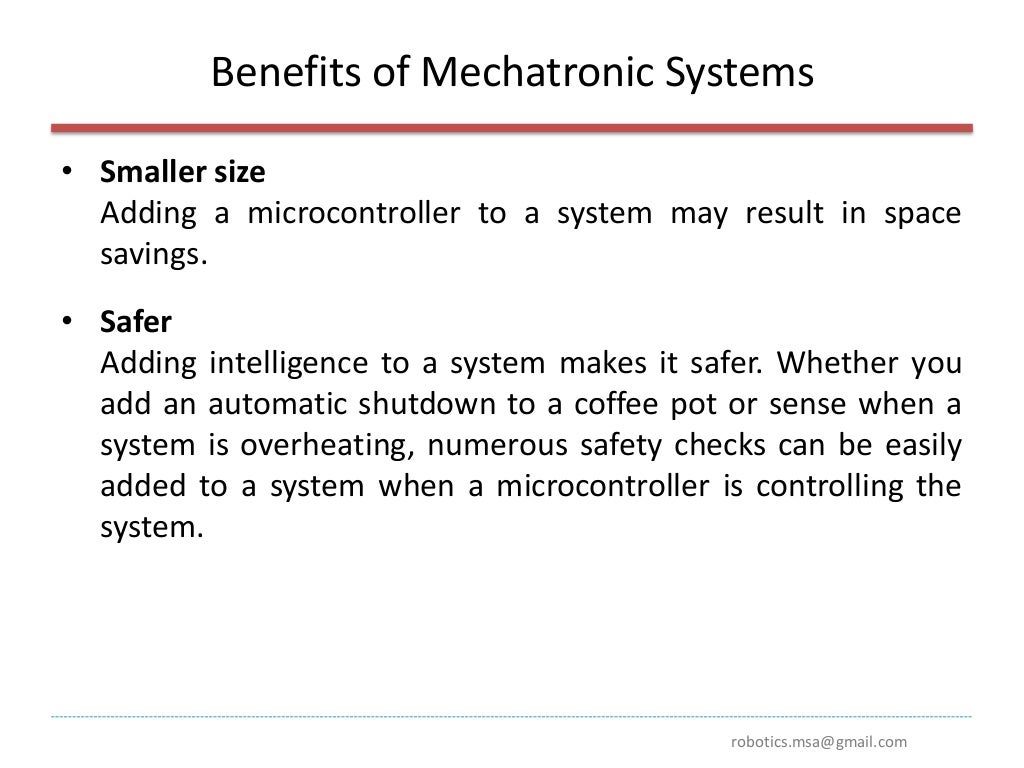